Λιμνολογία:Τρίτο Μάθημα
Δημοσθένης Α. Χατζηλέλεκας
Σύμβουλος Εκπαίδευσης ΠΕ-70
Το νερό είναι το μεγαλύτερο
«σε αναλογία, συστατικό, των ζωικών και φυτικών ιστών.
Πολύ λίγοι είναι οι ζωντανοί οργανισμοί που περιέχουν νερό
λιγότερο από 10% του βάρους τους, όπως για παράδειγμα σπέρματα φυτών και τα σπόρια των βακτηρίων και μυκήτων.
Τα περισσότερα από τα λαχανικά που χρησιμοποιούμε ως τροφή,
όπως είναι οι ντομάτες, οι πατάτες, τα μαρούλια και τα καρότα, περιέχουν την ώρα της συγκομιδής τους 85-90% κατά βάρος.
Ακόμα και δευτερογενώς παραγόμενες τροφές,
όπως είναι το ψωμί, περιέχουν περισσότερο από 30% νερό.
Ο ίδιος ο άνθρωπος είναι αρκετά «υδάτινος»,
αφού περίπου το 70% του βάρους του είναι νερό.
Την αναλογία αυτή πρέπει διαρκώς να διατηρεί,
γιατί διαφορετικά θα πεθάνει από αφυδάτωση πολύ πριν εξατμιστεί όλο το νερό από το σώμα του.
Η ποσότητα του νερού που χρειάζεται ο άνθρωπος
ποικίλλει ανάλογα με τις συνθήκες κάτω από τις οποίες ζει και εργάζεται.
Η ελάχιστη ποσότητα κυμαίνεται μεταξύ 2 και 4
λίτρων την ημέρα, συμπεριλαμβανομένου και του νερού που χρησιμοποιεί για την παρασκευή της τροφής του.
Ο άνθρωπος, όπως και όλα τα ζώα, εξαρτάται
ως προς την τροφή του άμεσα ή έμμεσα από τη φυτική ύλη, η παραγωγή της οποίας βασίζεται στη φωτοσύνθεση.
Όλα τα φυτά στον κόσμο χρησιμοποιούν
600 δισεκατομμύρια τόνους νερού τον χρόνο, για να οικοδομήσουν τη φυτική ύλη.
Η ποσότητα αυτή αντιστοιχεί στο 1% του συνολικού νερού
που εξατμίζεται από τις λίμνες, τους ποταμούς και τα υγρά εδάφη, καθώς και αυτού που διαπνέεται από τα φυτά».
Κεφάλαιο 2ο:
2. Χαρακτηριστικά των υδάτινων οικοσυστημάτων2.1 Γενικά
«Τα ηπειρωτικά νερά διακρίνονται σε
επιφανειακά και υπόγεια, τρεχούμενα και στάσιμα, μόνιμα και παροδικά.
Το μεγαλύτερο μέρος των επιφανειακών νερών,
βρίσκεται κάτω από την επίδραση των εξωτερικών παραγόντων:
κοσμικών και κλιματικών,
που είναι περισσότερο εμφανείς στα στάσιμα νερά».
«Α. Υπάρχουν όρια στον βαθμό που το περιβάλλον
μπορεί να δεχτεί απόβλητα και να τα αποδώσει πίσω στο σύστημα σε χρησιμοποιούμενη μορφή, καθώς και στην ικανότητα να αποθηκεύσει αυτά κάτω από αβλαβείς μορφές.
Αν για παράδειγμα σε ένα υδάτινο οικοσύστημα φτάνουν
μικρές ποσότητες αποβλήτων που περιέχουν οργανική ύλη, αυτή διασπάται με τη βοήθεια των μικροοργανισμών,
οι οποίοι εξαιτίας του μικρού τους αριθμού,
καταναλώνουν λίγο οξυγόνο και τα προϊόντα διάσπασης προσλαμβάνονται από άλλους οργανισμούς.
Αν όμως, οι ποσότητες των αποβλήτων είναι μεγάλες,
οι αερόβιοι αποικοδομητές πληθαίνουν  και η συγκέντρωση του οξυγόνου ελαττώνεται μέχρι τελείας ανοξίας (έλλειψη οξυγόνου στους ιστούς),
Αποικοδομητής ονομάζεται κάθε ετερότροφος οργανισμός
που τρέφεται με ουσίες νεκρών οργανισμών ή τμημάτων τους. Είναι βακτήρια, μύκητες και πρωτόζωα που τρέφονται με «νεκρή» οργανική ύλη την οποία μετατρέπουν σε ανόργανη.
Πρωτόζωα:
Μονοκύτταροι οργανισμοί που μοιάζουν με ζώα.
Ταξινόμηση Πρωτοζώων:Hickman et al. (2008) 2/2
8
οπότε οι οργανισμοί που θέλουν οξυγόνο
για να ζήσουν, πεθαίνουν,  και μαζί τους οι ίδιοι οι αποικοδομητές.
Η αποικοδόμηση όμως, δεν σταματά, αλλά συνεχίζεται
με την ανάπτυξη αναερόβιων μικροοργανισμών (που ζουν χωρίς οξυγόνο), οπότε με τα προϊόντα διάσπασης ελευθερώνονται και τοξικά αέρια, όπως μεθάνιο και υδρόθειο.
«Β. Τα οικοσυστήματα αποτελούνται από αλληλένδετα
στοιχεία που αλληλεπιδρούν και γεγονότα που συμβαίνουν σε μια περιοχή του περιβάλλοντος,
είναι σχεδόν σίγουρο ότι θα έχουν επιπτώσεις
και σε άλλες περιοχές κάποια άλλη χρονική στιγμή.
Εξαιτίας της συνεκτικότητας αλλά και της πολυπλοκότητας
που έχει το περιβάλλον, μερικές από τις συνέπειες δεν είναι δυνατόν να προβλεφτούν.
Για παράδειγμα, τα ραδιενεργά προϊόντα από το ατύχημα
του πυρηνικού εργοστασίου στην πόλη Τσέρνομπιλ της Ουκρανίας που συνέβη στις 26 Απριλίου 1986,
μεταφέρθηκαν διά μέσου της ατμόσφαιρας
μέχρι την χώρα μας και ακόμα νοτιότερα,
δημιουργώντας σοβαρά προβλήματα στους οργανισμούς
και ιδιαίτερα στον άνθρωπο, παρ’ όλο που το γεγονός συνέβη εκατοντάδες χιλιόμετρα μακριά».
«Γ. Αν για κάποιο λόγο εξαφανιστεί
ένα είδος ψαριού από μια λίμνη, αυτό δεν θα ξαναεμφανιστεί
μετά την αποκατάσταση ευνοϊκών συνθηκών,
παρά μόνο αν μεταφερθούν γεννήτορες από άλλο οικοσύστημα όπου ζει».
«Δ. Οι απλές κοινότητες τείνουν να μην είναι σταθερές
και ο άνθρωπος με όλες σχεδόν τις δραστηριότητές του έχει ως αποτέλεσμα την απλοποίηση των οικοσυστημάτων.
Αν για παράδειγμα σε μια λίμνη
ζουν πολύ λίγα είδη ψαριών (όπως στη λίμνη των Ιωαννίνων) και μεταξύ αυτών ένα μόνο είναι πλαγκτοφάγο,
όταν εξαφανιστεί για κάποιο λόγο,
η ισορροπία του οικοσυστήματος θα ανατραπεί.
Αντίθετα, αν σε κάποια άλλη λίμνη ζουν πολλά είδη
(όπως στη λίμνη Βόλβη) και μεταξύ αυτών υπάρχουν περισσότερα του ενός πλαγκτοφάγα,
όταν εξαφανιστεί ένα,
η ισορροπία δεν θα διαταραχτεί, γιατί το πλαγκτό θα συνεχίσει να θηρεύεται από αυτά που έμειναν».
«Ε. Στα απλά οικοσυστήματα, η εμφάνιση χρόνων υστέρησης,
μπορεί να αυξήσει τις αρχικές διαταραχές, προκαλώντας έντονα, αυξανόμενες διακυμάνσεις της αφθονίας.
Παράδειγμα στη λίμνη Βικτώρια, η οποία είναι
η μεγαλύτερη λίμνη της Αφρικής, με επιφάνεια 68.000 km2 και βάθος 82,5 μέτρα, ζούσαν διάφορα είδη ψαριών με μεγάλους σχετικά πληθυσμούς.
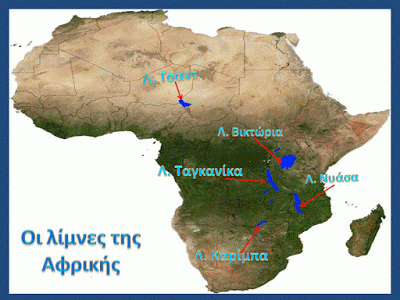 Όταν όμως εισήγαγαν στη λίμνη την Πέρκα του Νείλου,
ένα αδηφάγο ψάρι, με την πάροδο του χρόνου, ο πληθυσμός της μεγάλωσε,
αφού οι συνθήκες ήταν ευνοϊκές
και η τροφή (τα άλλα ψάρια) άφθονη.
Έτσι, οι πληθυσμοί των αυτόχθονων ψαριών μειώθηκαν.
Αυτό ήταν έκδηλο από τη μείωση της ιχθυοπαραγωγής κατά τα 2/3 και από τα προβλήματα που δημιουργήθηκαν στην τροφική αλυσίδα.
Είναι λοιπόν θέμα χρόνου,
πότε ένα; πληθυσμός βρίσκεται στο μέγιστο (στην κορυφή) και πότε στο ελάχιστο».
«Όταν ασχολούμαστε με οικοσυστήματα
που έχουν τα παραπάνω χαρακτηριστικά, πρέπει να θυμόμαστε ότι υπάρχουν περιορισμένες μέθοδοι μελέτης αυτών.
Κατά κύριο λόγο,
η πολυπλοκότητα των οικοσυστημάτων κάνει πολύ δύσκολη τη μελέτη τους.
Ενώ η ανάλυση των οικοσυστημάτων
μπορεί να βοηθήσει, δεν έχει ακόμη χρησιμοποιηθεί για τη διαχείριση ή τη μελέτη ολόκληρων οικοσυστημάτων,
στα οποία μας ενδιαφέρει η συμπεριφορά,
πολλών μεταβλητών τόσο στην έξοδο όσο και στην είσοδο.
Κατά δεύτερο λόγο, δεν είναι ακόμη ξεκαθαρισμένο
κατά πόσο η μεταφορά μέρους του προβλήματος για πειραματισμό στο εργαστήριο είναι μια κατάλληλη τεχνική.
Πιθανά, αυτή η αναγκαία απλοποίηση που περιλαμβάνει
η παραπάνω διαδικασία, απομακρύνει από το σύστημα ακριβώς εκείνα τα στοιχεία που προσδιορίζουν τον τρόπο με τον οποίο αυτό λειτουργεί.
Ακόμη, τα πειράματα στην ύπαιθρο
είναι δύσκολο να γίνουν και συνήθως δύσκολο να ερμηνευτούν.
Υπάρχει τέλος το πρόβλημα,
ότι κάθε οικολογική κατάσταση είναι διαφορετική και έχει μια μοναδική ιστορία.
Έτσι, προς το παρόν δεν έχουμε
και ίσως να μην έχουμε και στο μέλλον εκτεταμένες γενικεύσεις που θα χρησιμεύσουν σαν μια βάση για δράση.
Το καθένα από τα προβλήματα απαιτεί
ιδιαίτερη ανάλυση και σε γενικές γραμμές θα υπάρξει κάποια χρονική καθυστέρηση,
από τη στιγμή που θα τεθεί το ερώτημα
και θα παρθεί η οικολογική απάντηση.
Αυτό δεν καθιστά τα περιβαλλοντικά προβλήματα
αδύνατα να λυθούν, αλλά απλώς τα κάνει δύσκολα και ενδιαφέροντα».
2.2 Η έννοια του λιμναίου οικοσυστήματος
«Από πολύ παλιά οι ερευνητές είχαν τονίσει τις λειτουργικές σχέσεις των οργανισμών μέσα στις λίμνες.
Το λιμναίο οικοσύστημα αποτελείται
από τη λίμνη και ολόκληρη τη λεκάνη απορροής.
Το νερό φορτωμένο με ανόργανες και οργανικές ουσίες
ρέει από μεγαλύτερα ύψη προς τον αποδέκτη λίμνη, μέσα από υπόγεια και επιφανειακά ρεύματα.
Κατά τη διαδρομή του νερού γίνονται χημικές και βιολογικές
αντιδράσεις, οι οποίες μεταβάλλουν εκλεκτικά την ποιότητα και την ποσότητα των θρεπτικών στοιχείων που εισέρχονται στη λίμνη.
Τα επιφανειακά ρεύματα διέρχονται συχνά
μέσα από το σύστημα υγρότοπος-παραλιακή ζώνη
και μπορεί να υπάρξει επιπλέον εκλεκτική απώλεια
ή αύξηση ανόργανων και οργανικών ενώσεων, πριν φτάσουν στην πελαγική ζώνη.
Τέλος, πρέπει να λάβουμε υπόψη μας ότι η ατμόσφαιρα
περιέχει σημαντικές ποσότητες ανόργανων και οργανικών ενώσεων, εξαιτίας των βιομηχανικών και αγροτικών δραστηριοτήτων του ανθρώπου.
Αυτές οι ενώσεις φτάνουν στη λεκάνη απορροής
και την ίδια τη λίμνη με κατακρήμνιση.
Αυτή η πηγή της ανόργανης και οργανικής ύλης
αποτελεί συχνά ένα σημαντικό ποσοστό του συνολικού τροφικού φορτίου που φτάνει σε μια λίμνη».
«Λεκάνη απορροής είναι η έκταση
που οριοθετείται από τη νοητή κλειστή γραμμή που ενώνει τα ψηλότερα σημεία της περιοχής.
Η λεκάνη απορροής λειτουργεί
ως συλλεκτήρας των νερών, τα οποία συγκεντρώνονται στα χαμηλότερα πεδινά, στις λίμνες
ή εξέρχονται της λεκάνης με τη μορφή ποταμών,
για να καταλήξουν σε γειτονική λεκάνη ή στη θάλασσα».
Η λεκάνη απορροής αποτελεί το τέταρτο στοιχείο της δομής
«της λίμνης, εξίσου σημαντικό όσο τα φυσικά, χημικά και βιολογικά στοιχεία.
Λεκάνη απορροής
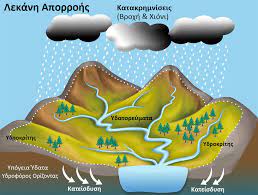 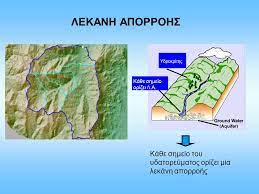 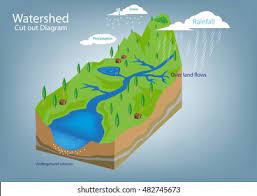 Το μέγεθος, η κλίση, η γεωλογική σύνθεση
και το κλίμα της λεκάνης απορροής επηρεάζουν το είδος και την ποσότητα των διαλυμένων υλικών της λίμνης και τα ιζήματα που θα αποθηκευτούν εκεί.
Έχει παρατηρηθεί ότι
λίμνες με μεγαλύτερες λεκάνες απορροής είναι πιο παραγωγικές.
Στα εύκρατα κλίματα
οι βροχοπτώσεις εκτείνονται σε όλο τον χρόνο και συνήθως δεν πέφτουν καταρρακτωδώς.
Τέτοια πρότυπα βροχής παράγουν
ένα συνεχές φυτικό κάλυμμα από δάση και λιβάδια που παρουσιάζουν μικρή εδαφική διάβρωση».